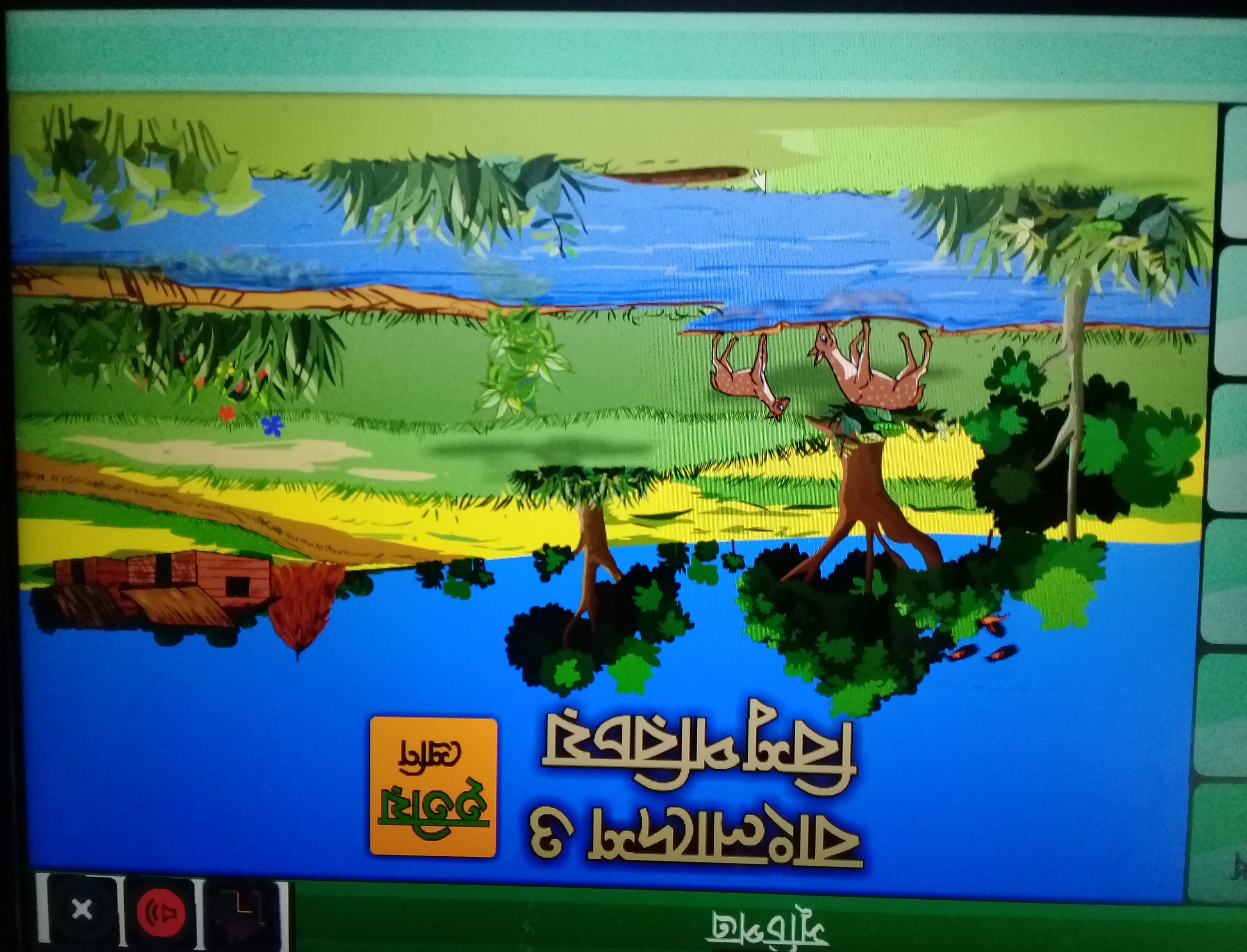 ও
বাং
লা
দে
শ
সে
প
ক্লা
শ্ব
রি
বি
চ
য়
মোঃ তারিকুজ্জামান এর 
পক্ষথেকে
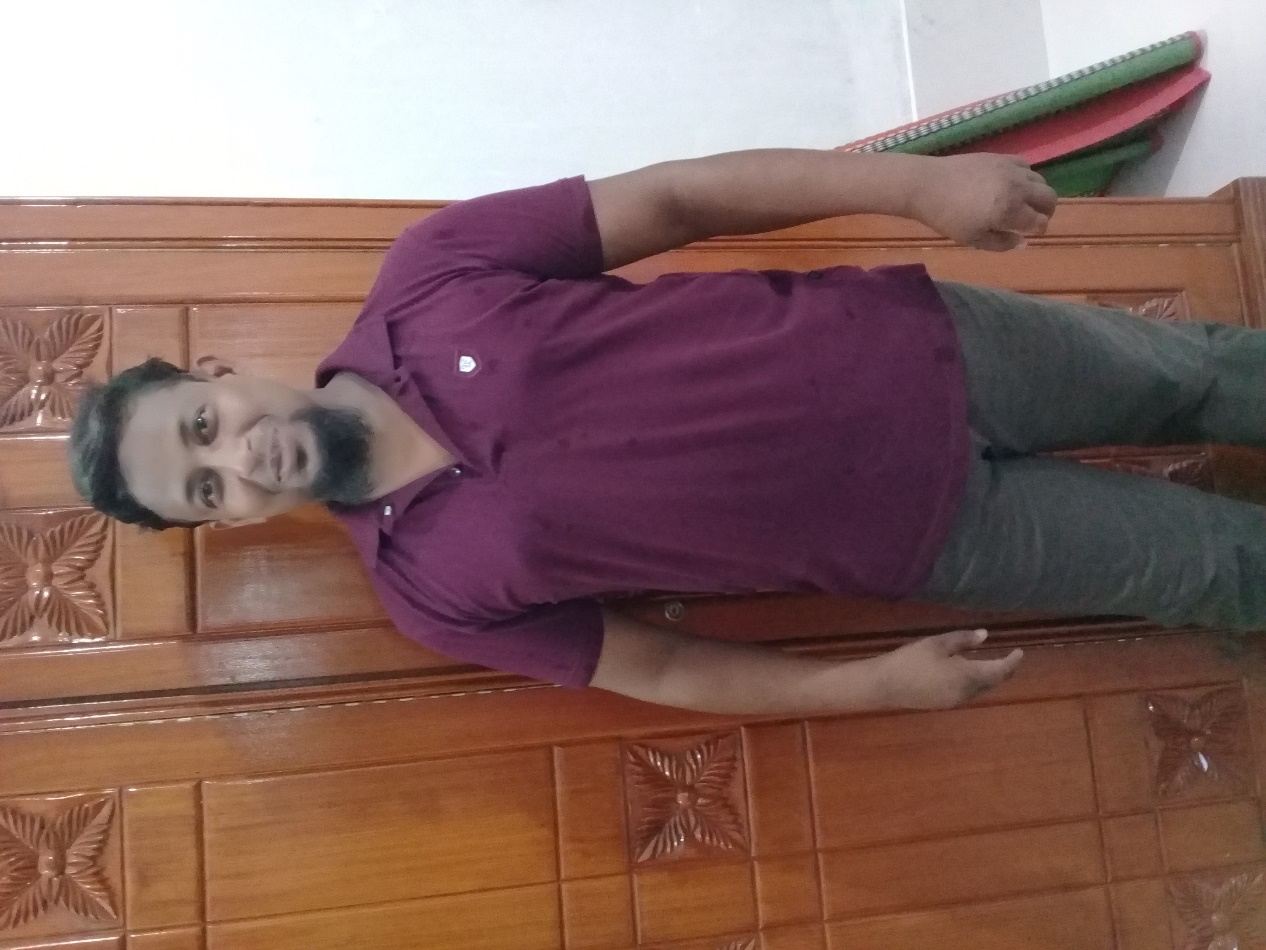 ¯^vMZg
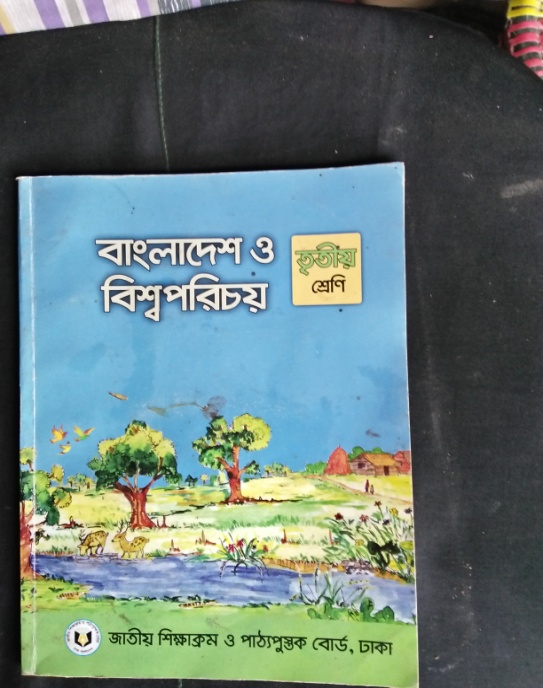 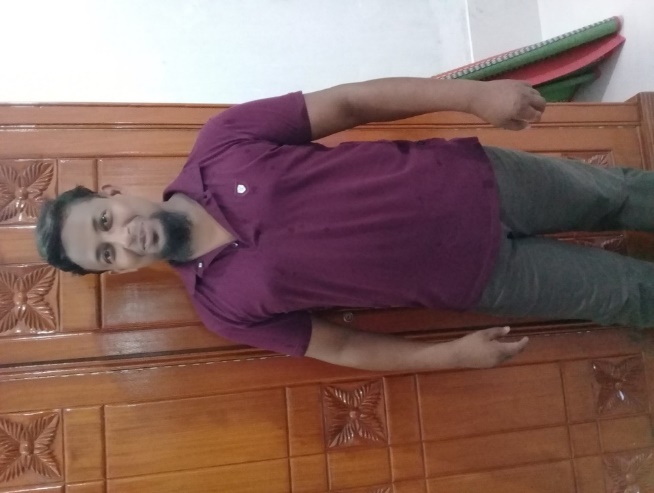 পরিচিতি
মোঃ তারিকুজ্জামান, 
প্রধান শিক্ষক,  
জোকা স. প্রা. বিদ্যালয়, 
মহম্মদপুর, মাগুরা।
শ্রেণি-তৃতীয়,
বিষয়-বাংলাদেশ ও বিশ্বপরিচয়, 
অধ্যায়  ৮,
পাঠঃ২
শিখনফল
১৫.৮.৪।  বাংলাদেশের ভৌগোলিক অবস্থার বিবরণ দিতে  পারবে।
১৫.৫.১।  বাংলাদেশের পূর্ব,পশ্চিম,উত্তর ও দক্ষিণে অবস্থিত দেশ ও 
             সাগরের নাম বলতে পারবে। 
১৫.৮.2।  বাংলাদেশের রাজধানী ও বিভাগীয় শহরের নাম বলতে পারবে।
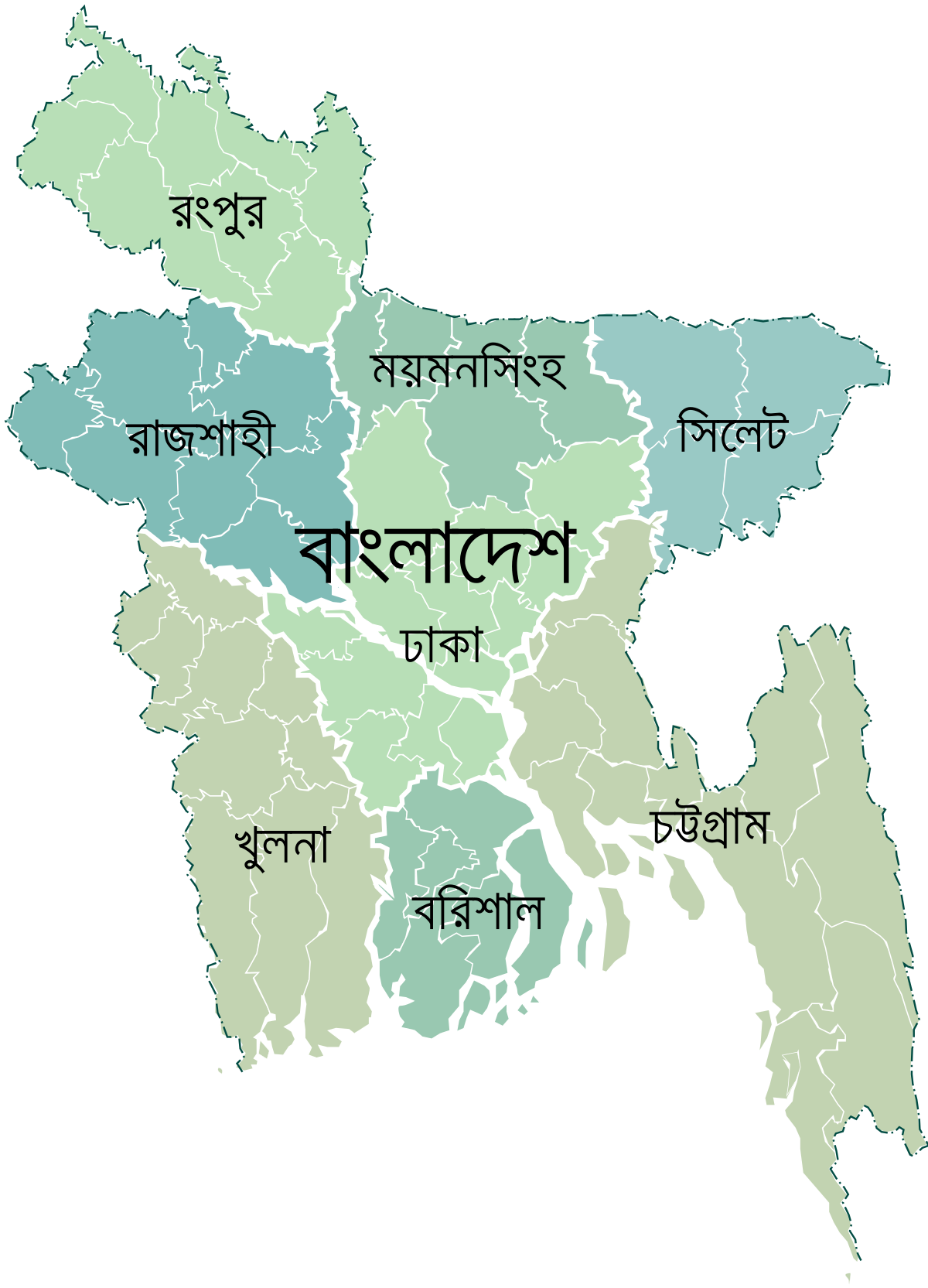 আমাদের মাতৃভূমি বাংলাদেশ
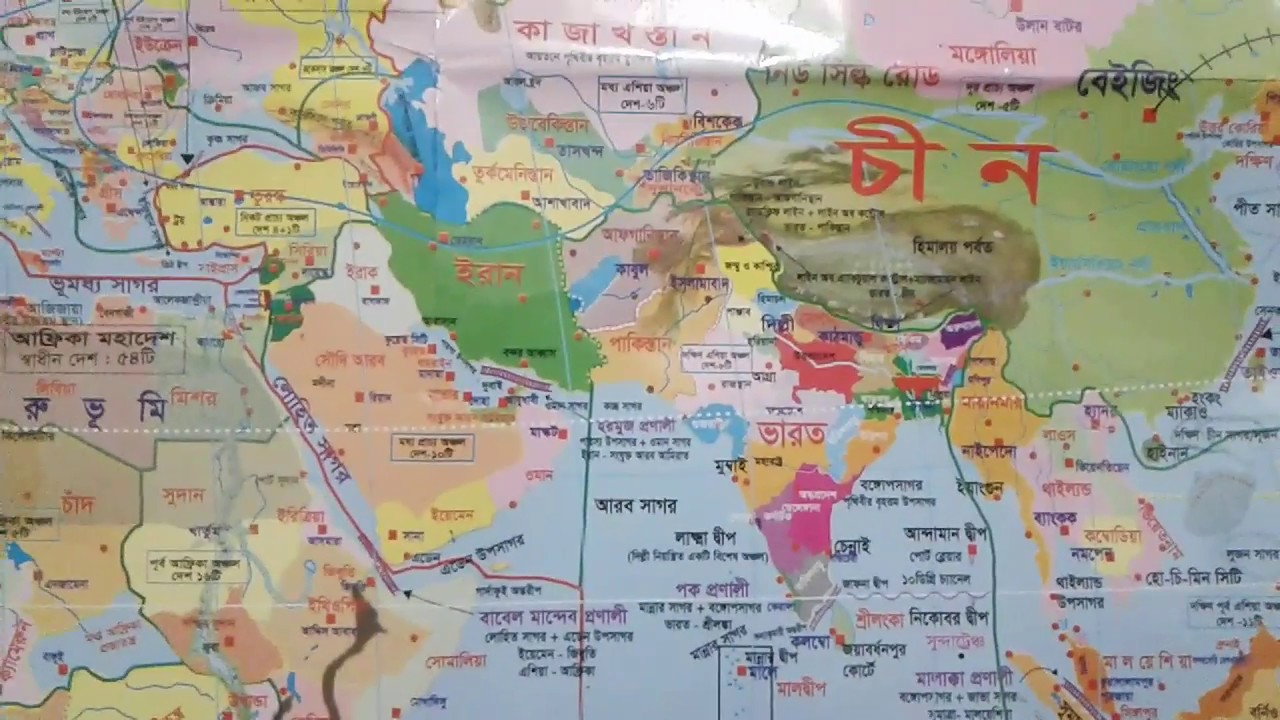 এটি এশিয়া মহাদেশে অবস্থিত।
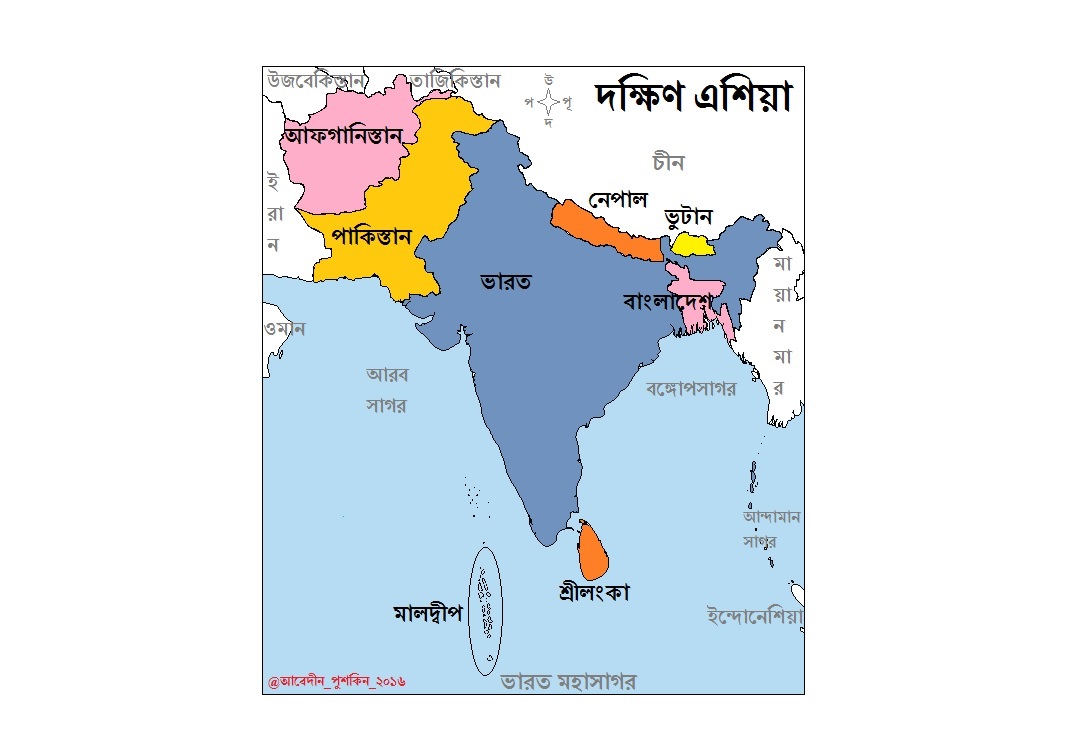 বাংলাদেশ এশিয়া মহাদেশের দক্ষিণ অংশে অবস্থিত।
উত্তর
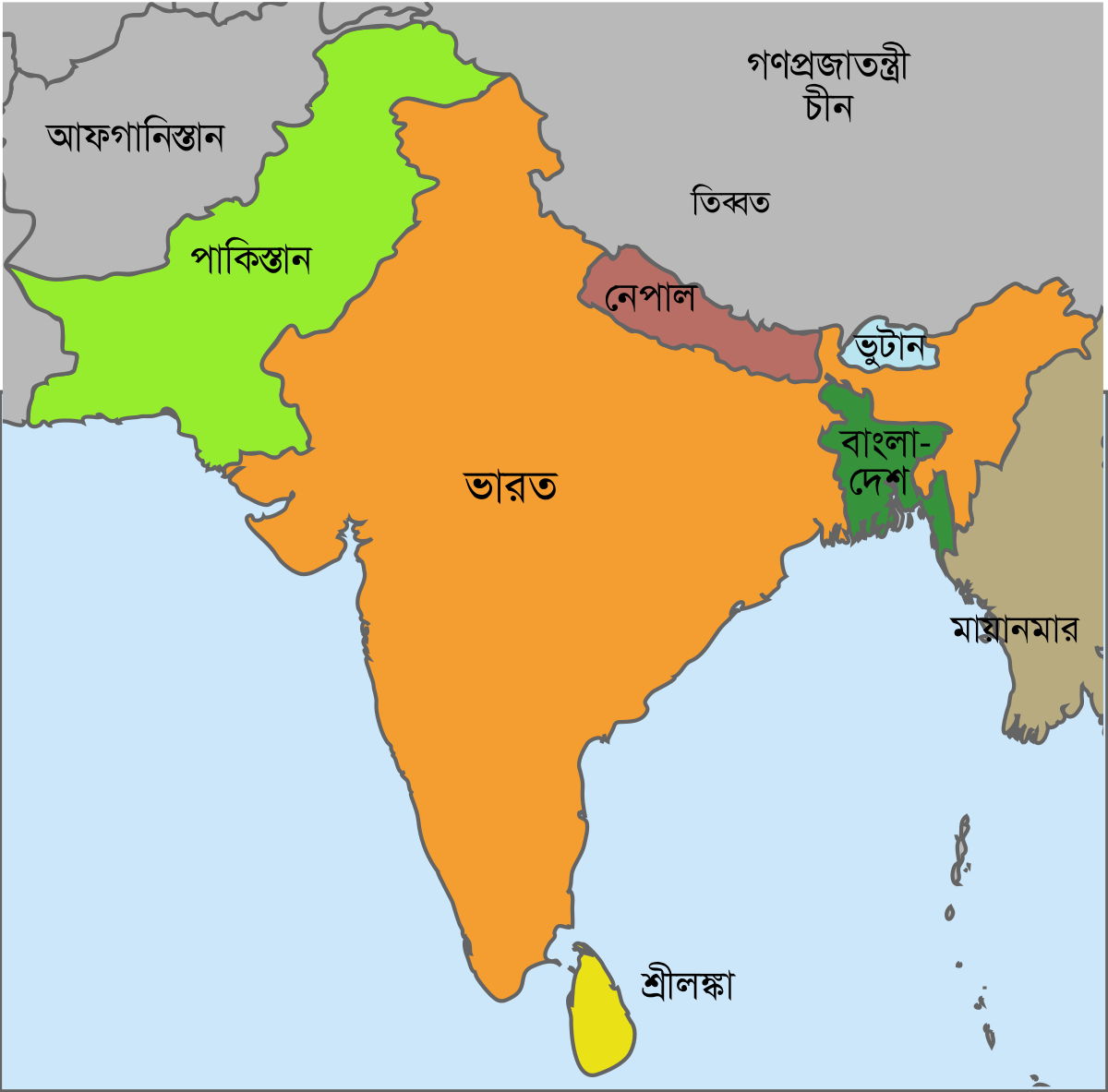 পশ্চিম, উত্তর ও পূর্বে ভারত
পূর্ব
পূর্বে মায়ানমার
পশ্চিম
বঙ্গোপসাগর
দক্ষিণে বঙ্গোপসাগর
দক্ষিণ
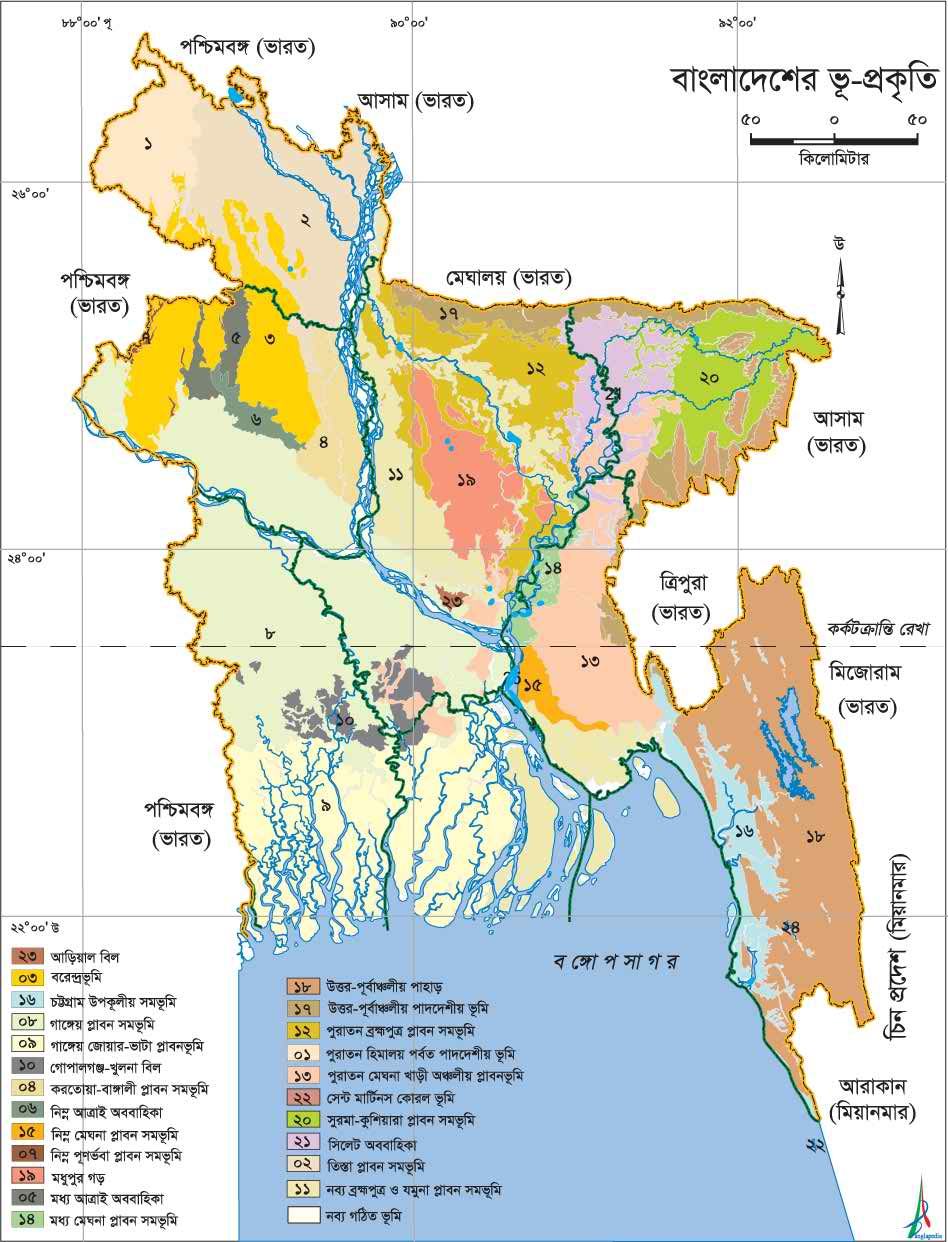 এই ধরণের মানচিত্রকে রাজনৈতিক মানচিত্র বলে
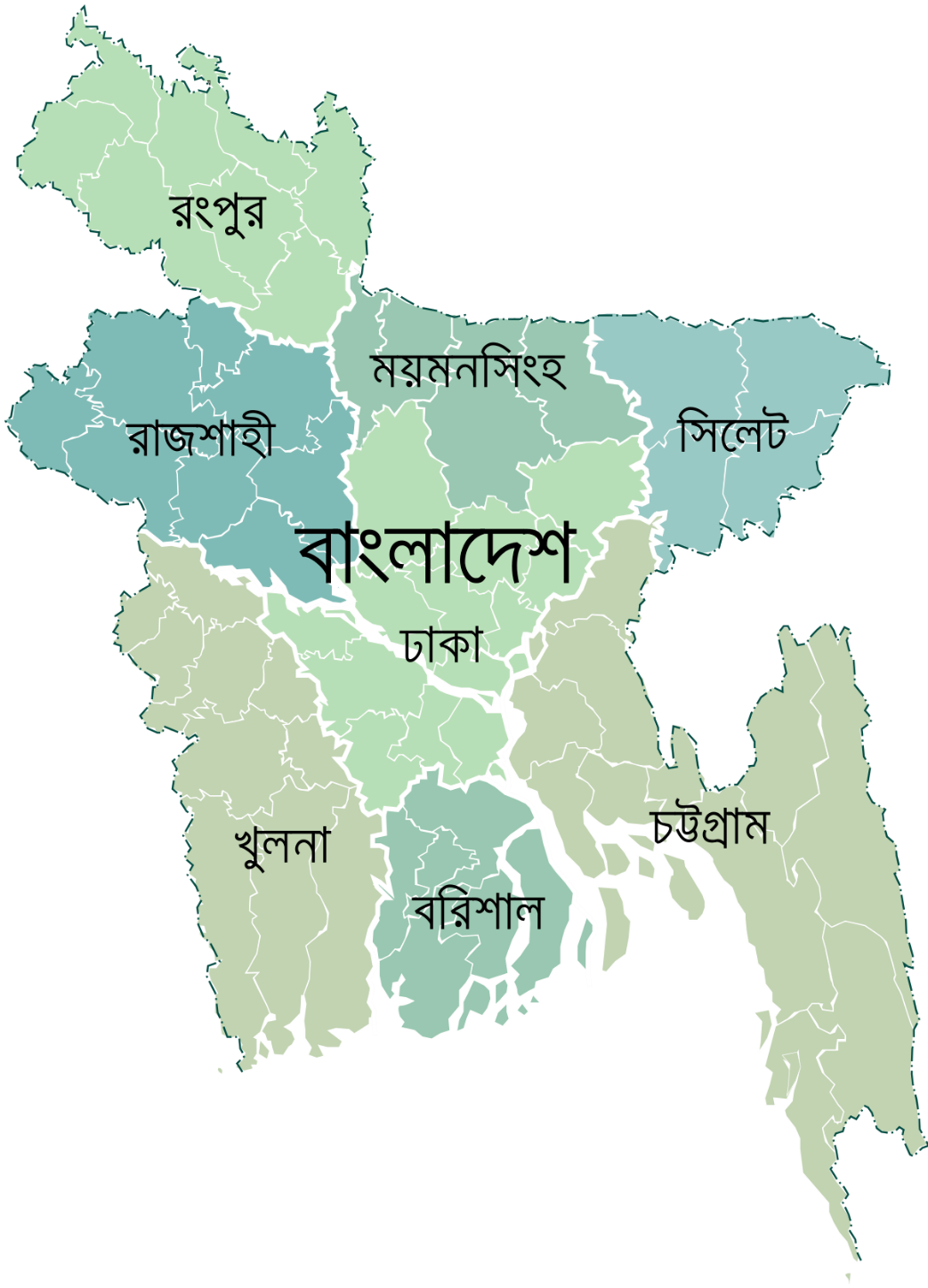 বাংলাদেশকে ৮টি ভাগে ভাগ করা হয়েছে।
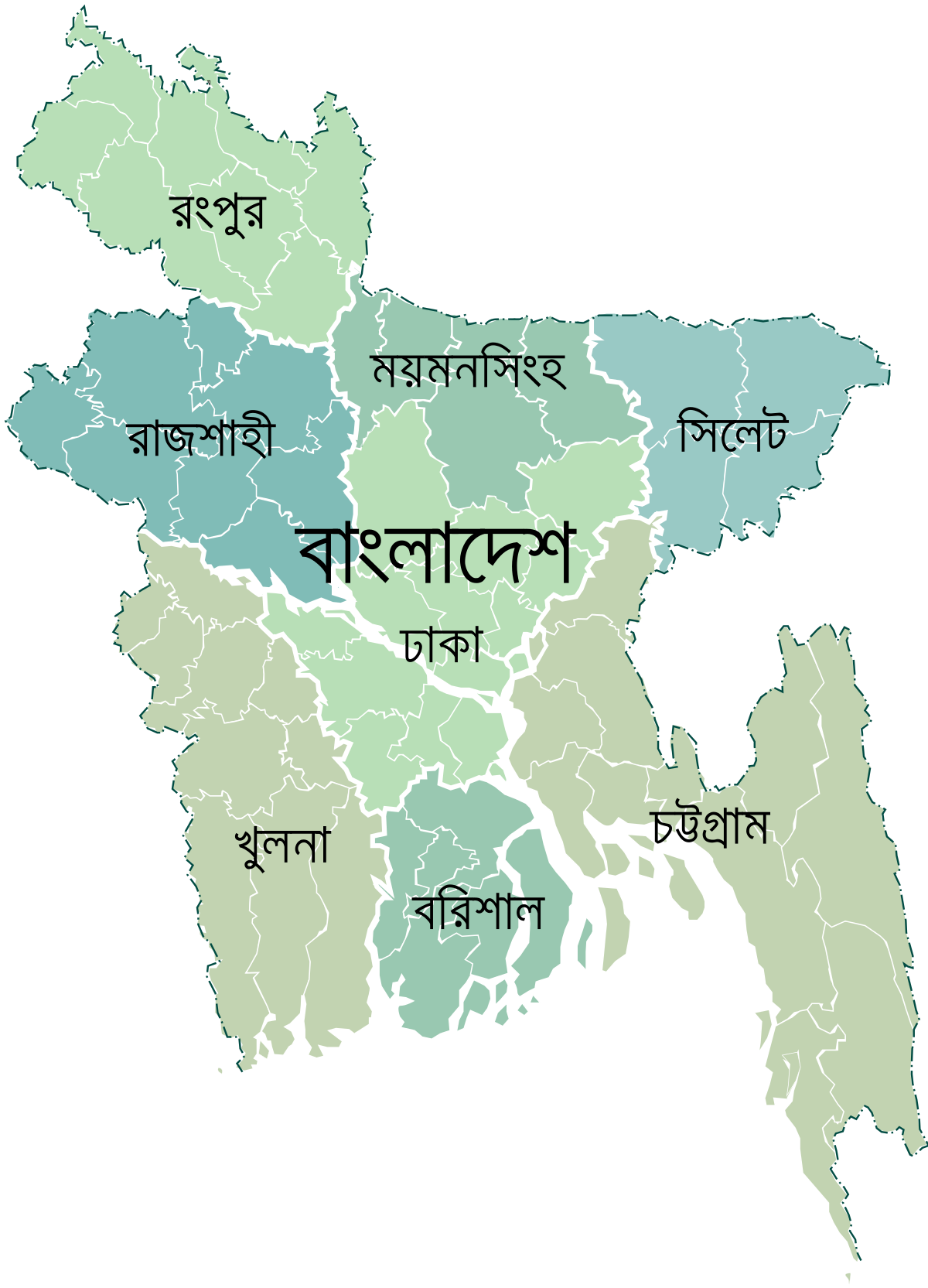 ছোট বিভাগ
সিলেট
বড় বিভাগ
চট্টগ্রাম
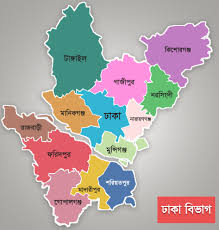 ঢাকা বাংলাদেশের রাজধানী ও বিভাগীয় শহর।
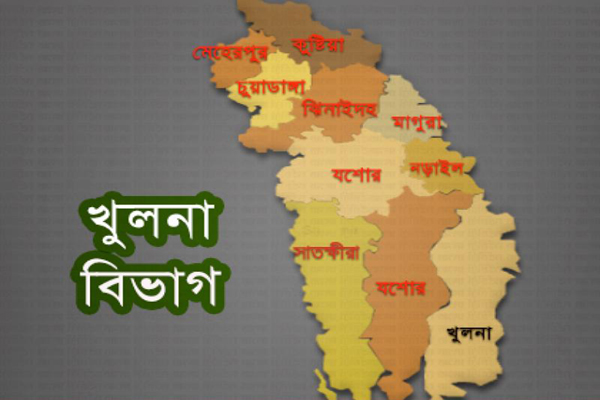 আমরা খুলনা বিভাগের মাগুরা জেলায় বাস করি।
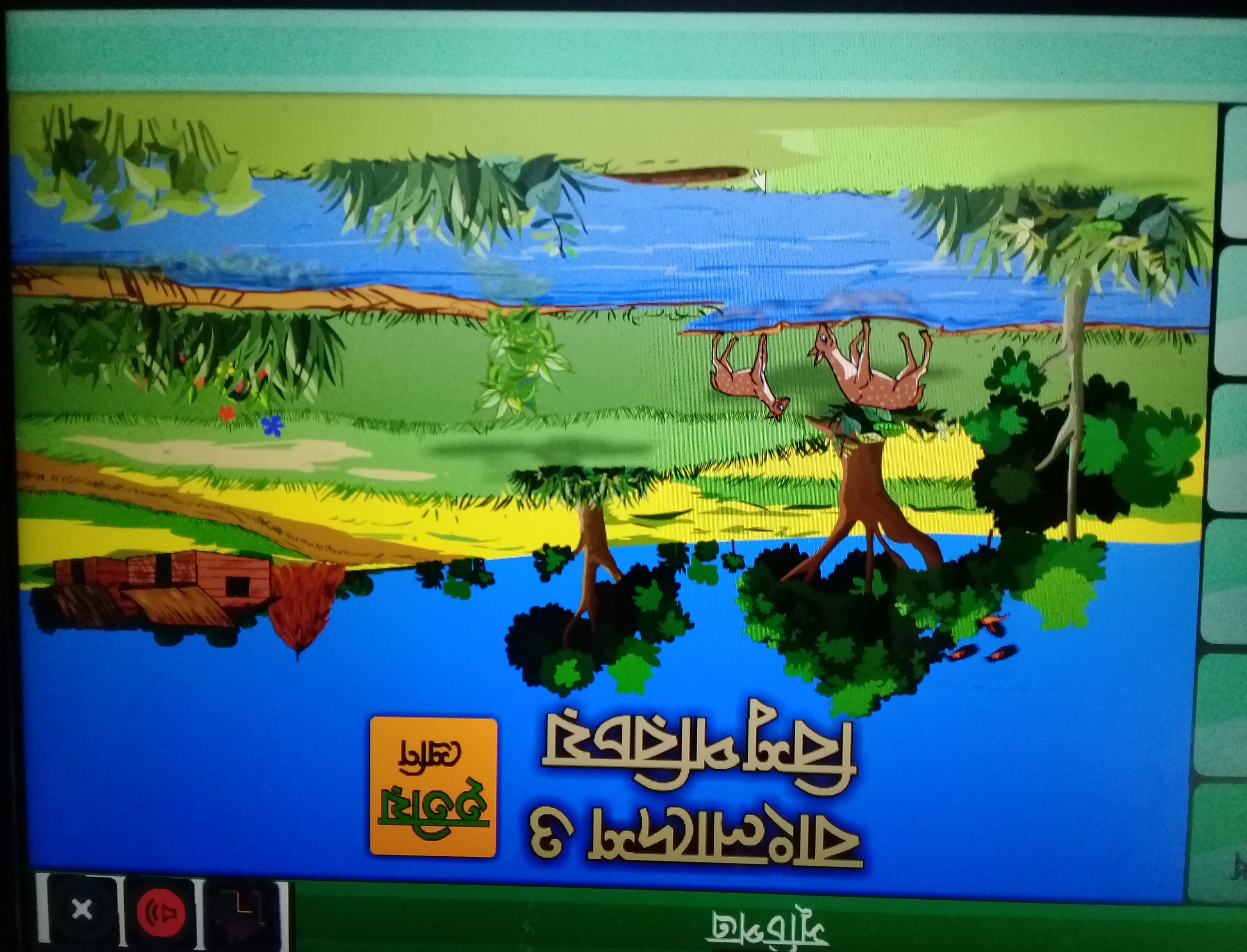 সবাই পাঠ্য বইয়ের ৪৪ নং পৃষ্ঠা খোল এবং নিরবে পড়--
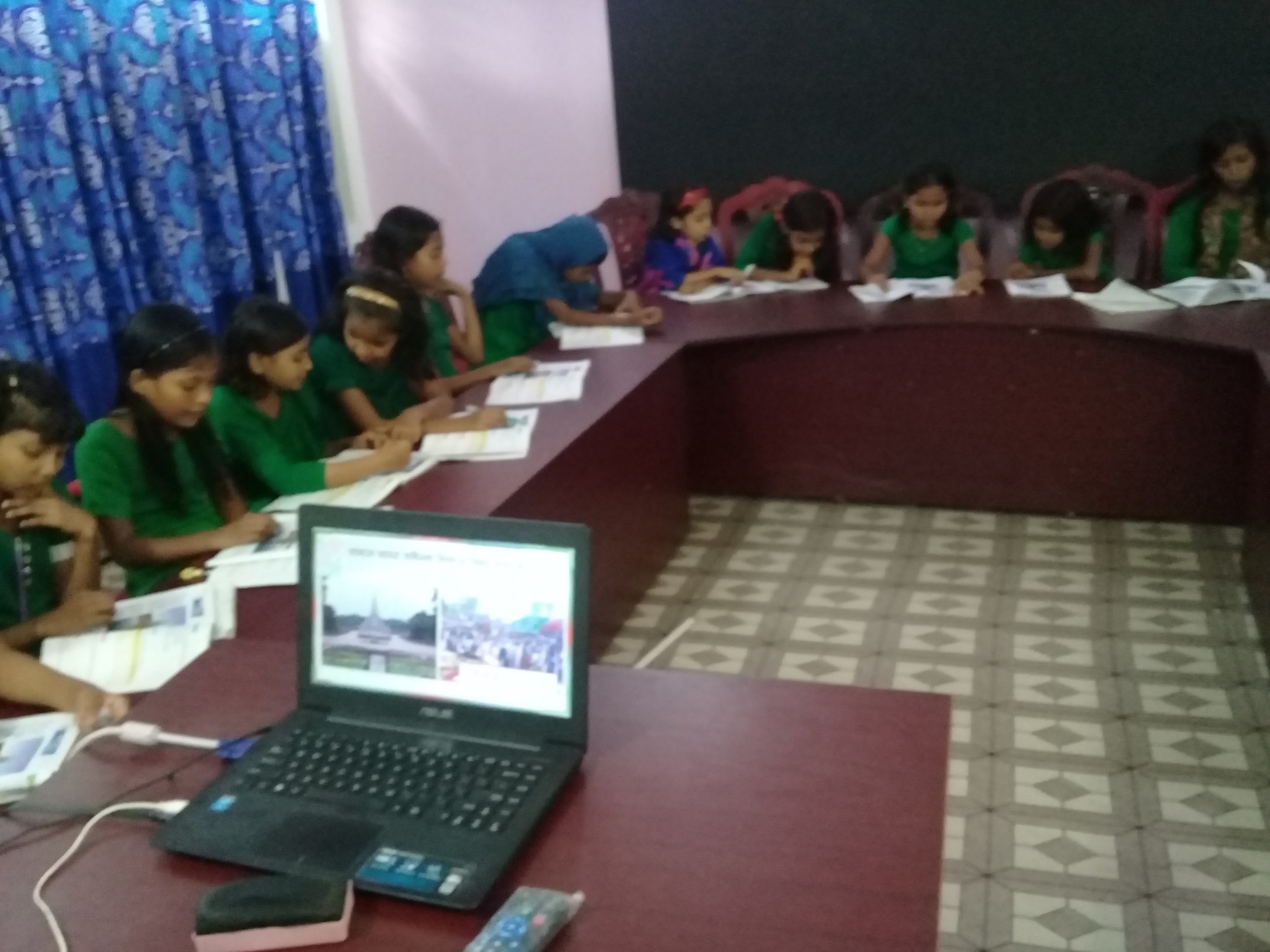 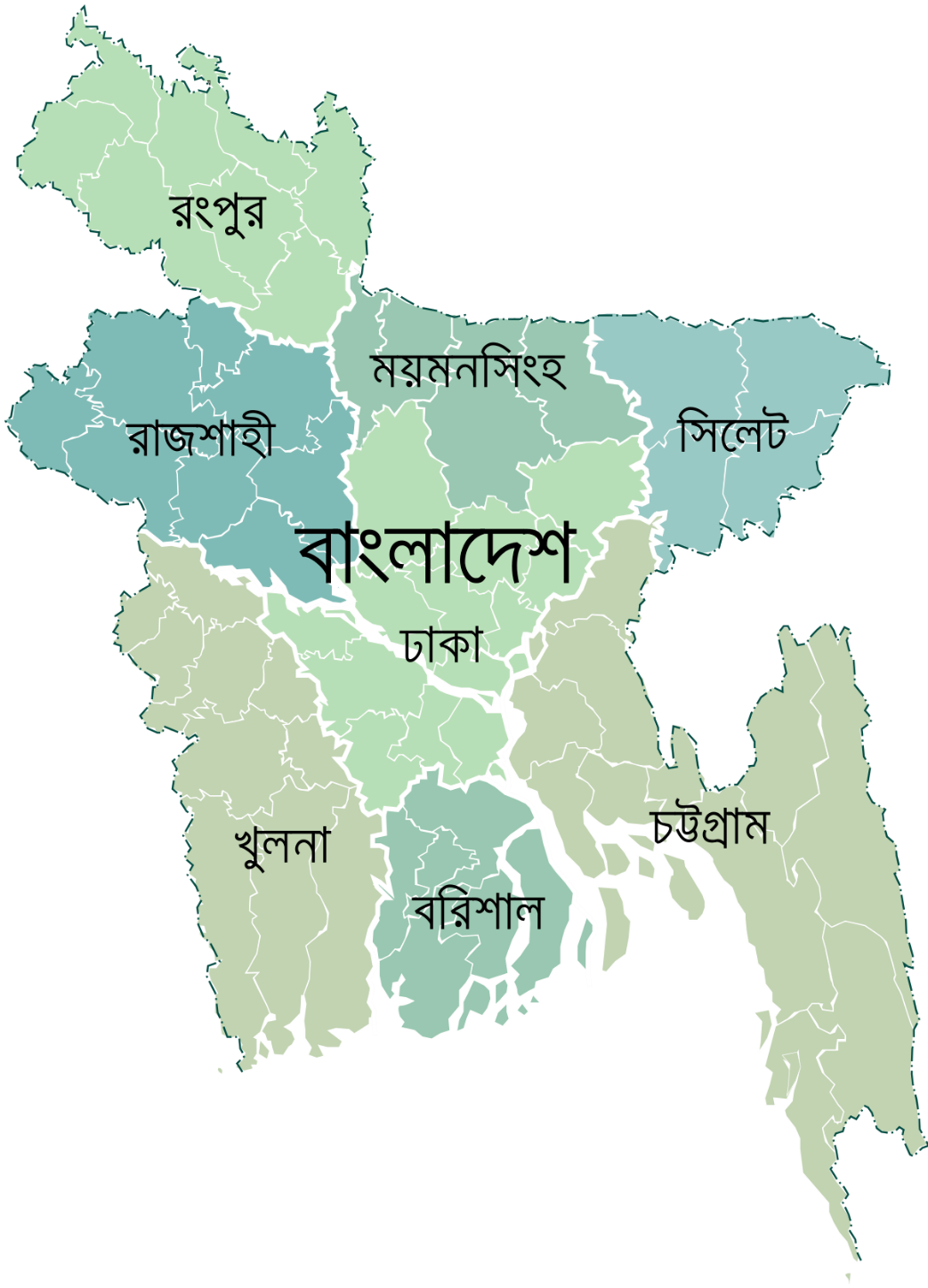 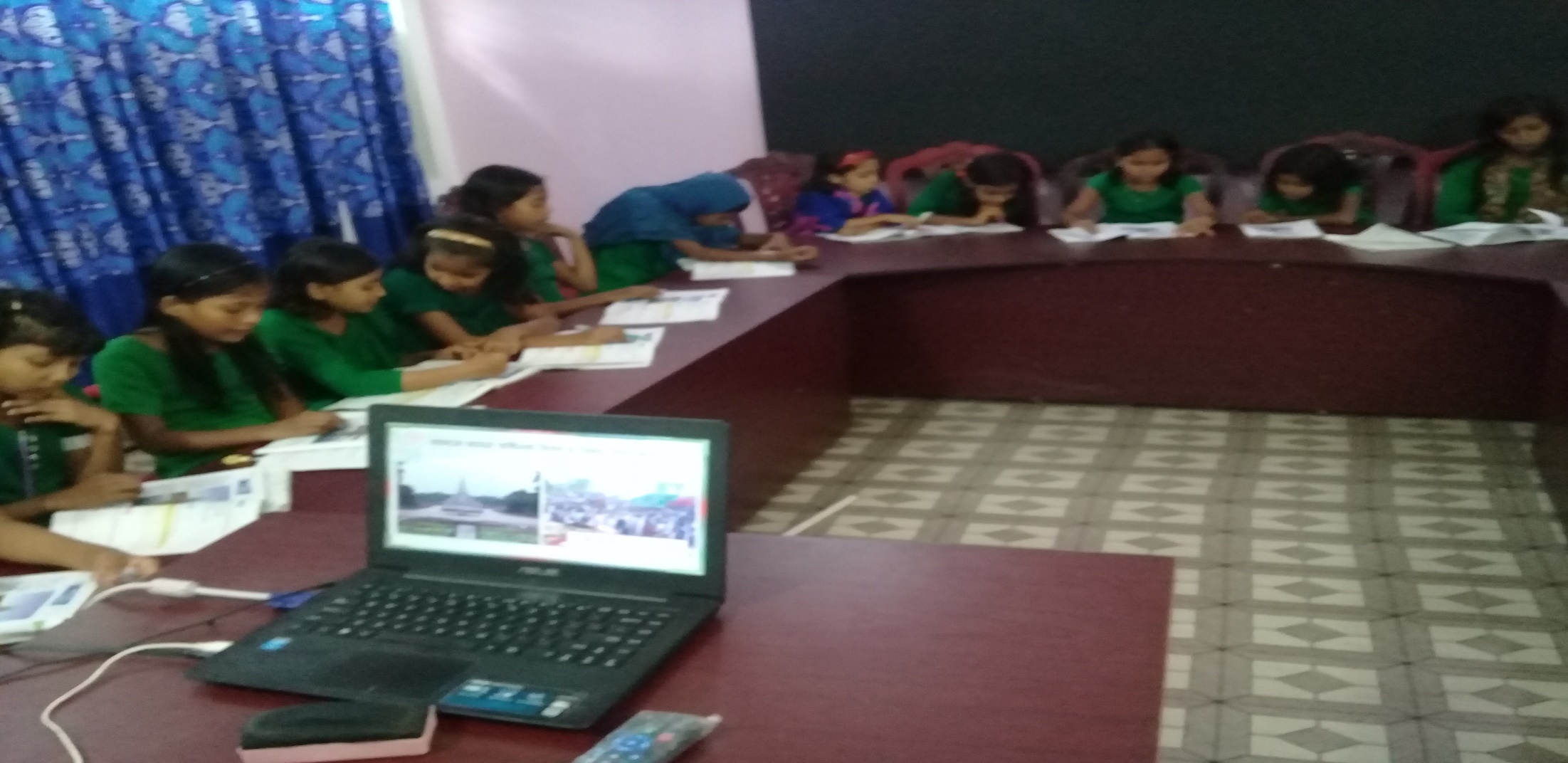 জোড়ায় কাজ
তোমরা কোন বিভাগে বাস কর? এ বিভাগের সীমানার সাথে আর কোন কোন বিভাগ আছে?
দলীয় কাজ
বাংলাদেশের আশেপাশের দেশ ও সমুদ্রের নাম লেখ ।
মূল্যায়ণ
প্রশ্নত্তোরে আলোচনা
১। বাংলাদেশে কয়টি বিভাগ আছে ?
৭টি
চট্টগ্রাম
২। সবচেয়ে বড় বিভাগ কোনটি ?
সিলেট
৩। সবচেয়ে ছোট বিভাগ কোনটি ?
৪০০ বছর
৪। ঢাকা শহর কত বছর পূর্বে গড়ে ওঠে ?
খুলনা
৫। তুমি কোন বিভাগে বাস কর ?
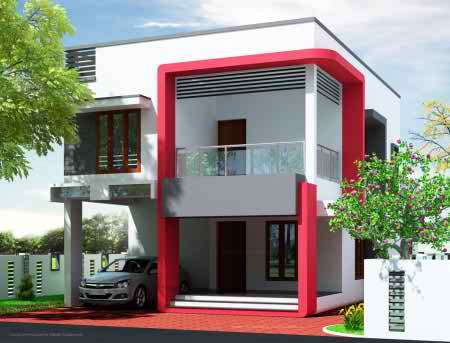 বাড়ীর কাজ
তোমরা বাংলাদেশের মানচিত্র এঁকে আনবে।
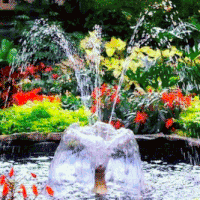 সকলকে ধন্যবাদ